A Critical Collaborative Autoethnography of the ToP Network:Participatory Research Design of a Dissertation on the ToP Network
By Robert Quintana Hopkins
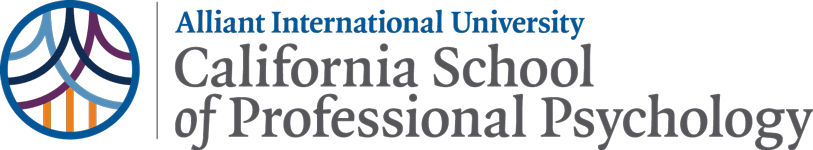 Agenda
Context
Research topic
My journey to this topic
The invitation to participate
Parts of a dissertation
Literature Review
Methodology
Consensus workshop
Close
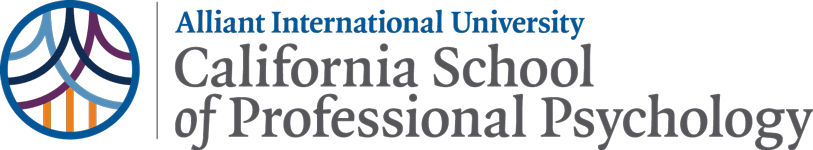 Aims
To inform ToP Network members of my research project and provide the context
To invite members of the ToP Network to be co-researchers on this project
To collaboratively identify the areas of exploration participants want the study to include
Participants will feel they havethe power to impact this project through their participation and co-design
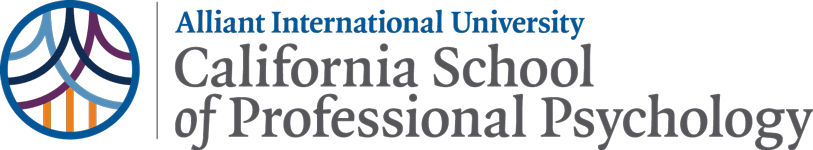 The Dissertation
Introduction
Literature Review
Methods
Research Findings
Conclusions, Discussion, and Suggestions
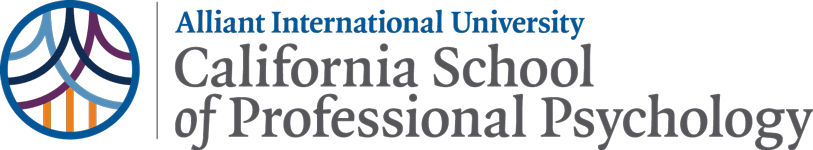 1950s- Origins
Post WWII desire to understand individual and collective responsibility
1952- Christian Faith and Life Community
Religious Studies I course offered to local congregations and student groups
Created intellectual methods
Joseph Mathews recruited from CFLC to Evanston Institute in Chicago in 1962
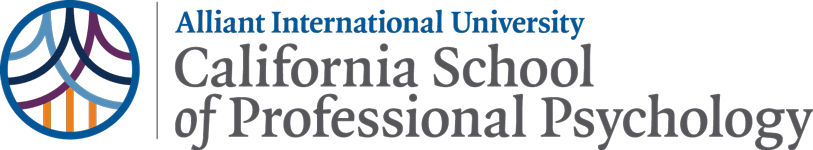 1960s- Methods
Moved from Evanston to Chicago and purchased the Bethany Seminary
Experiential residential community
5th City- 16 square blocks
Offered spiritual, cultural and Imaginal Education courses
Created planning methods
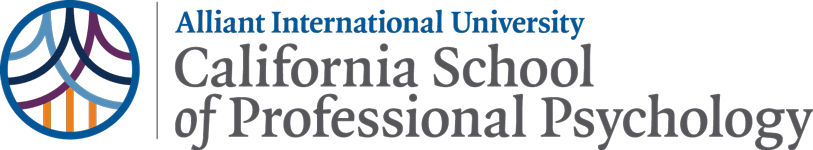 1970s- Global Activities
1,400 adults and 600 children
Summer research assemblies
1973 ICA is chartered
Pilot programs begin internationally
Town Hall Meetings held in each county in US
Band of 24 (project in each time zone)
Methods adapted for use in organizations
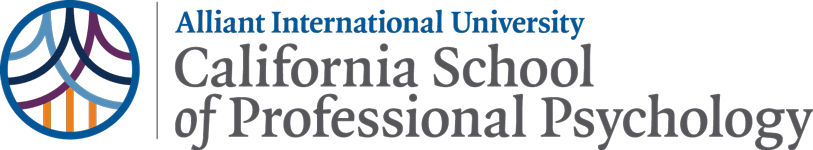 1980s- Documentation
International Expedition of Rural Development
Began publishing books
Methods branded as ToP
Org structure changed from full-time volunteer families to nonprofit with paid staff
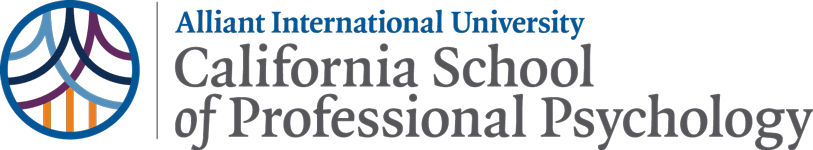 1990s- Autonomous Regions
Autonomous ICAs in 34 countries
ICAI in Brussels
1994- current and former ICA staff create International Association of Facilitators
Shift from summer research assemblies to international conferences every 2-4 years
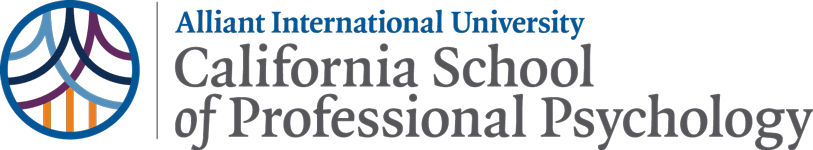 Scholarly Literature
Bushe and Marshak
Dialogic vs Diagnostic OD
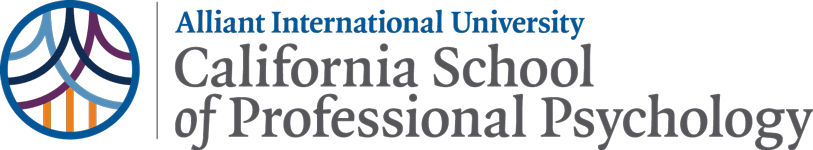 Research Problem
There is minimal scholarly literature about the ToP Network’s predecessor organizations (CFLC, EI, OE, ICA) and their contribution to the field of organization development.  The existing literature documents the history of the predecessor organizations through the 1990s and the ToP Network is absent from the literature.  This absence creates a gap in the scholarly literature.  The scholarly literature, therefore, needs to be updated to include the ToP Network.
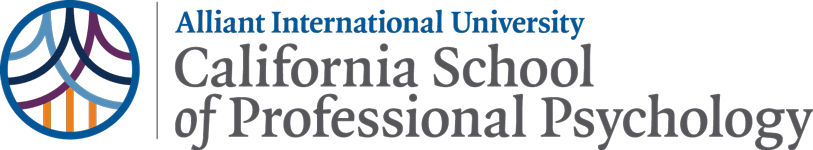 Research Paradigm
Radical Humanist
There are multiple perspectives and knowledge about the social world arises from multiple perspectives  
Human agency constructs larger social patterns
The goal of the researcher is to understand and describe how people make sense of and act within the world 
Critique of, and emancipation from, dominance and oppression
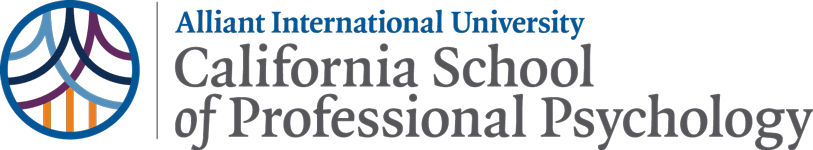 Research Purpose
In order to fill the gaps in the literature, the purpose of this qualitative research study is to engage members of the ToP Network in a collaborative process of telling their own stories from a critical perspective.
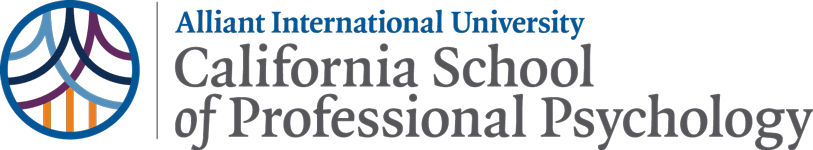 Research Question
How can the experiences of members of the ToP Network help us to understand organizational dynamics?
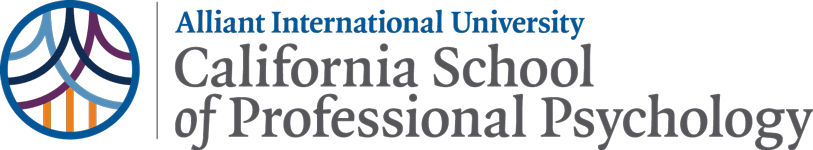 Guiding Research Questions
What are the dynamics and forces that constructed the ToP Network and represent the genealogy of the organization?
What are the experiences of the members of the ToP Network that provide context to the specific dates and events in a chronological history?
How does critical self-reflexivity help us better understand the positionality of members of the ToP Network and how power and privilege manifest in the experiences of members of the organization?
What is the value of critical self-reflexivity as a competency for professional facilitators who work with diverse audiences?
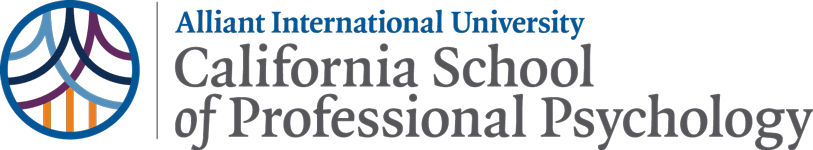 Research Method
Critical Collaborative Autoethnography 
Ethnographic gaze is turned inward on the self
Co-researchers engage in mutual gazing and interrogation
“Research with” versus “research on”
We acknowledge the social and material forces of oppression that shape our lived experiences and the privileges and marginalization we experience as the result of our various intersecting identities
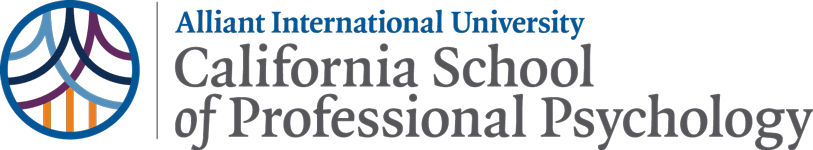 Consensus Workshop
Focus Question:
What areas of exploration do we want a collaborative study like this to include?
Questions to be asked
Experiences to be explored
Facts to be revealed
(What do we want to learn from this study?)
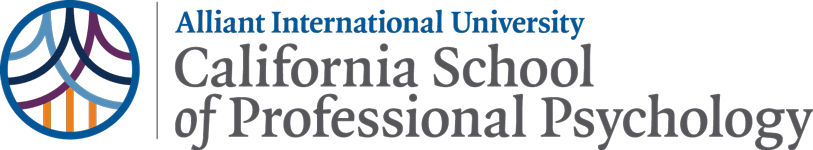 Thank You!
Next Steps
Decide who to invite
Decide how to collaborate
Leave name and email address if interested in participating
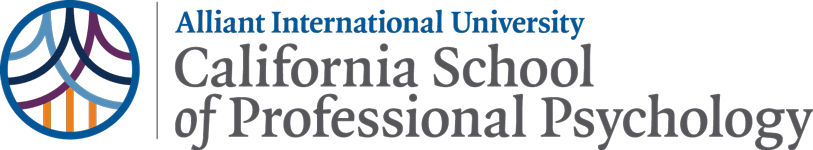